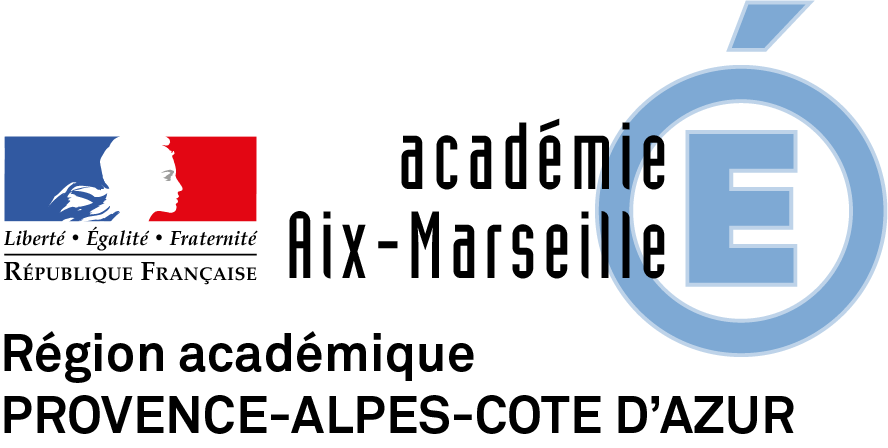 Séminaire académique de Technologie  2020
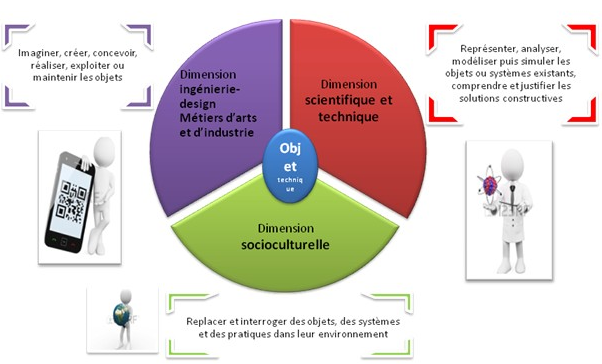 Séminaire – Stratégie académique
Situation sanitaire
Objet 
technique
Programme actualisé en Technologie
Hybridation pédagogique
Liaison          
Collège - Lycée
1
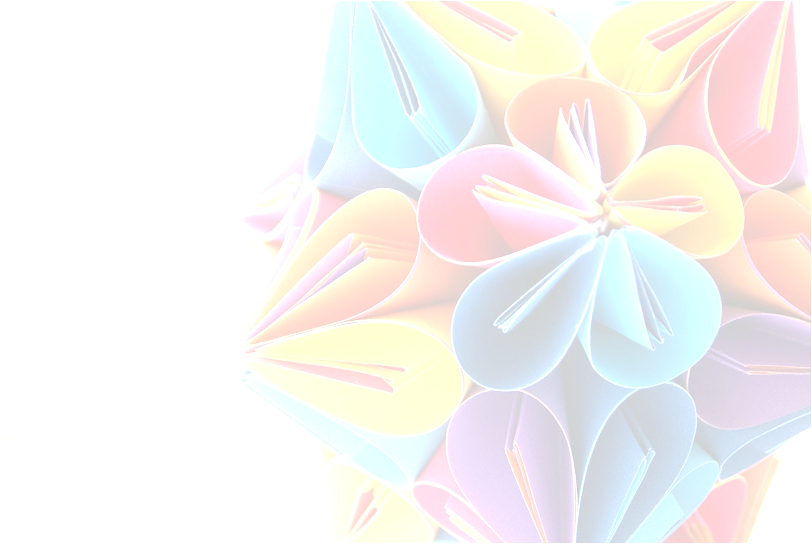 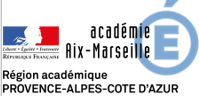 -2-  L’enseignement hybride
-1- Outils de formation M@gistère
-3- CRCN - PIX et Technologie
-8-  Des ressources DNB
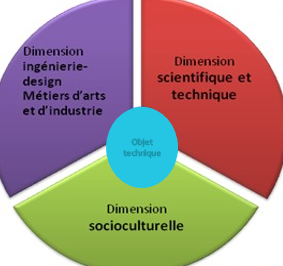 -4- L’évaluation par compétences en Technologie ?
SEMINAIRE  TECHNOLOGIE
-7- Enseigner avec une carte: Microbit, Arduino
-5-  Comment traiter « Modélisation et Simulation » ?
-6- Drone livreur de colis Actualisé et hybridé
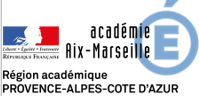 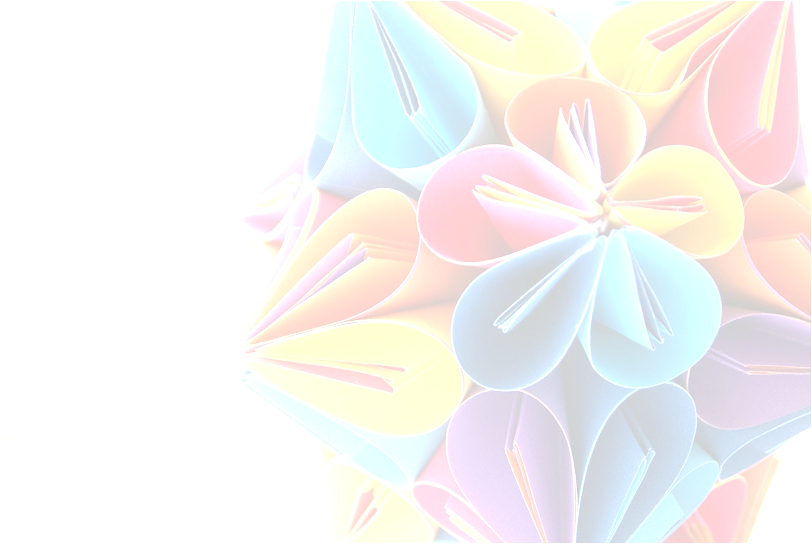 -2- Simulateur Morse
-3-  Simulation avec modeleur 3D
Porte-manteau
-1- Simulation avec Scratch
Modélisation et Simulation
SEMINAIRE  TECHNOLOGIE
-4- Simulation MBOT avec Mblock (Mbot Simulator IRAI)
-5- Simulation avec Castor Informatique
Comment traiter « Modélisation et Simulation »? des exemples…
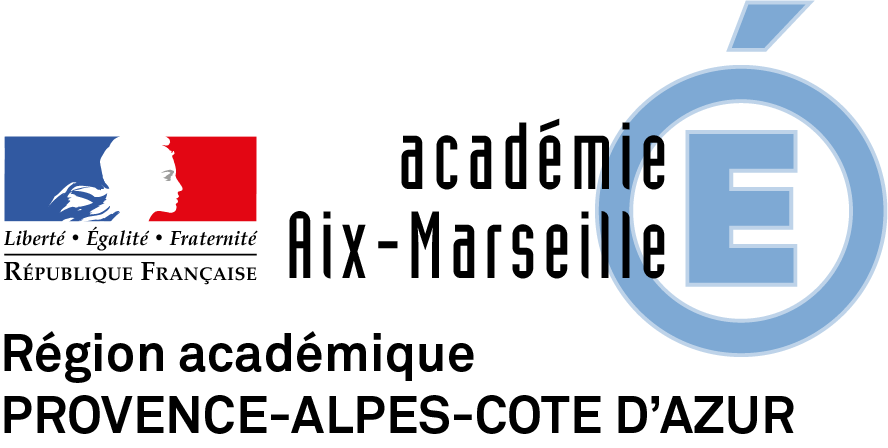 HYBRIDATION  PEDAGOGIQUE – L’ENSEIGNEMENT    BIMODALE
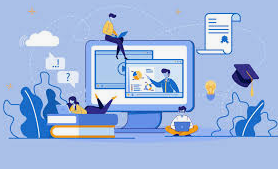 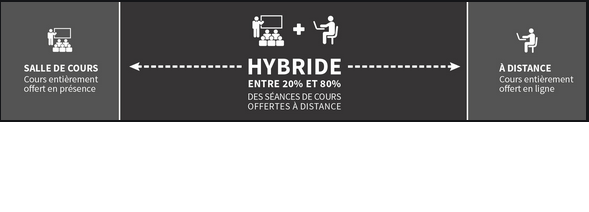 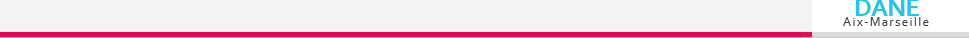 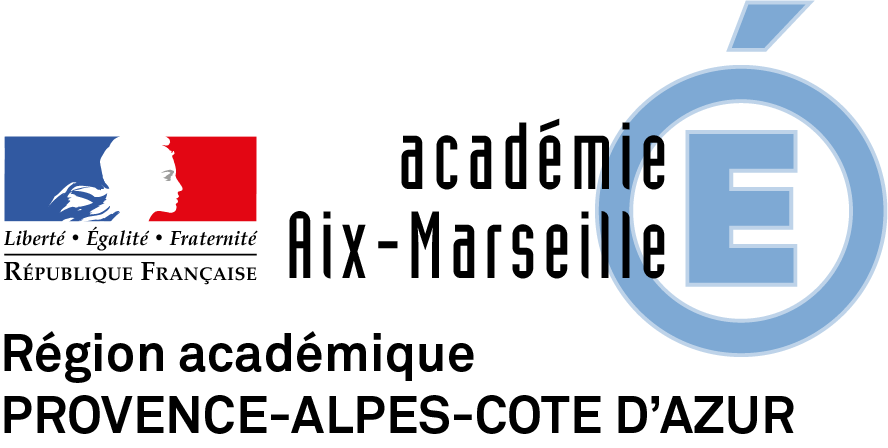 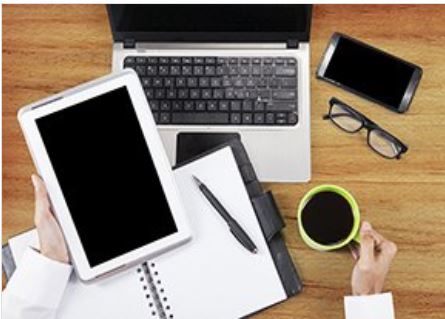 Thèmes
Contexte
Penser hybridation
Distanciel
Les compétences
Présentiel
3 p
Projet : Entrepôt Contenaire  Pont
Exemples Situations pédagogiques
Apps éducation
5
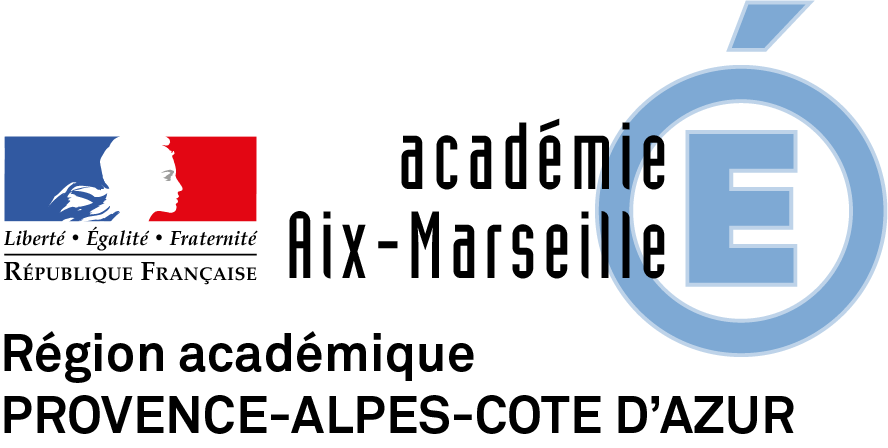 Hybridation  Pédagogique : Contexte
1
How to customize this template
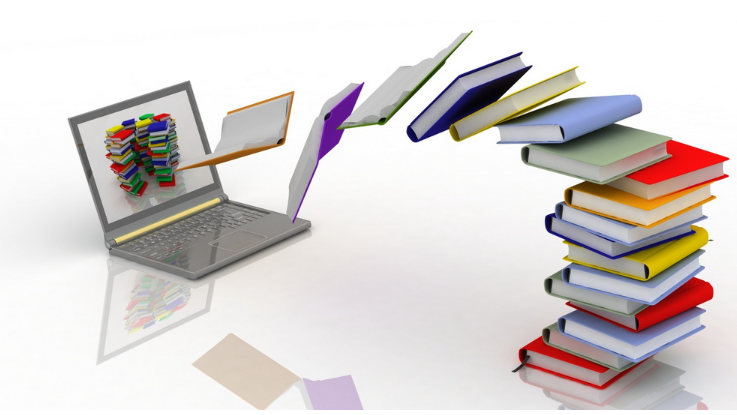 https://www.ac-paris.fr/portail/jcms/p1_2047867/enseignement-hybride-synchrone-hysy
6
[Speaker Notes: Fiche lycée et fiche collège

Mescoursensolo, Accès  Tactileo par EPLE et administration des comptes libre]
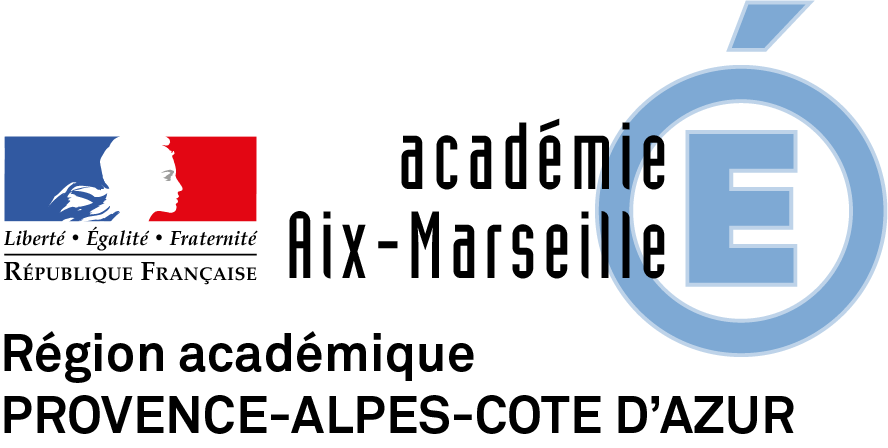 Penser Hybridation
2
How to customize this template
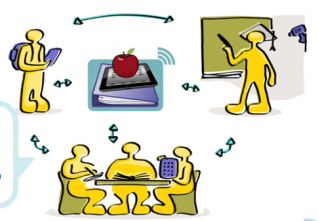 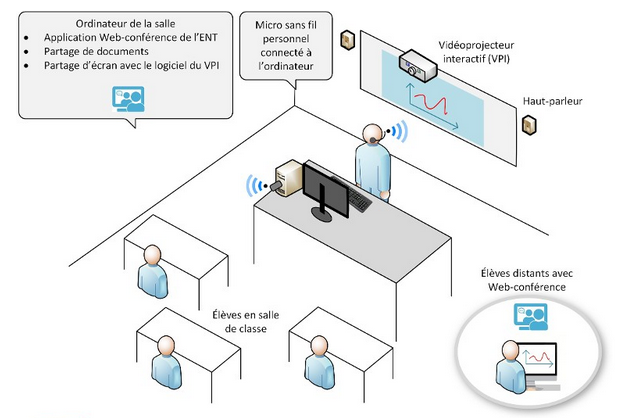 https://www.ac-paris.fr/portail/jcms/p1_2047867/enseignement-hybride-synchrone-hysy
7
[Speaker Notes: Fiche lycée et fiche collège

Mescoursensolo, Accès  Tactileo par EPLE et administration des comptes libre]
Compétences
3
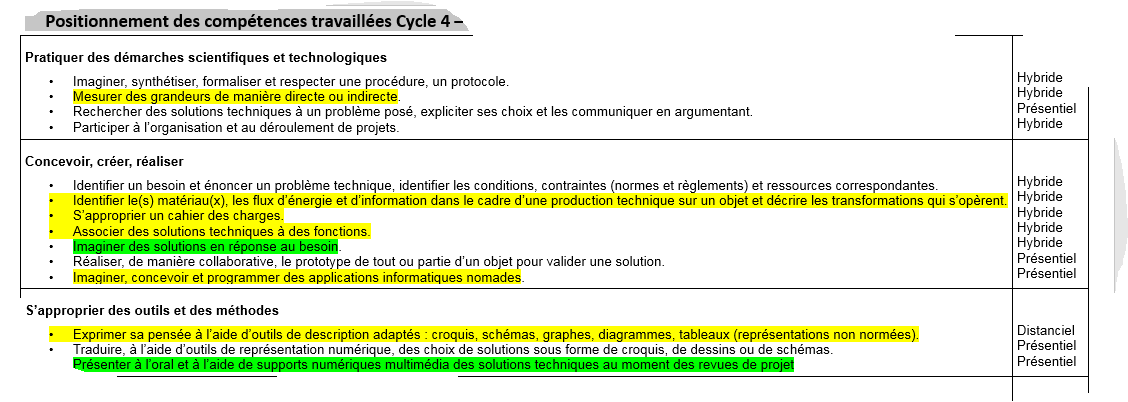 8
[Speaker Notes: -  Verdon. :  lien verdon : https://appli.ac-aix-marseille.fr/verdon/anonyme]
Projets
4
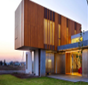 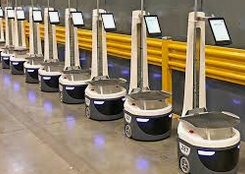 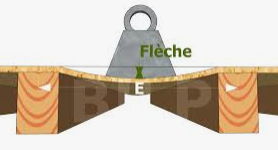 Comment franchir un obstacle par voie de circulation?
Comment aménager un contenaire
 en habitation?
Comment programmer un robot pour un entrepôt automatisé?
9
[Speaker Notes: -  Verdon. :  lien verdon : https://appli.ac-aix-marseille.fr/verdon/anonyme]
Situations pédagogiques réelles
4
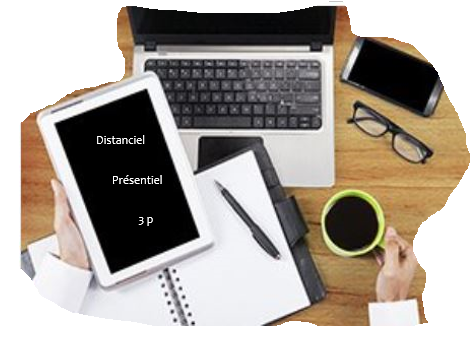 Enseignement bimodale
10
[Speaker Notes: -  Verdon. :  lien verdon : https://appli.ac-aix-marseille.fr/verdon/anonyme]
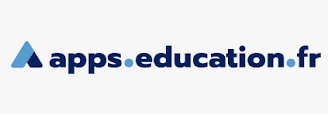 4
Apps éducation
How to customize this template
Cloud professionnel
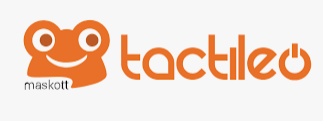 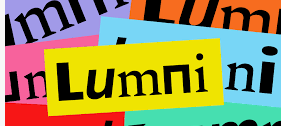 Espace partage de vidéo
Production de texte collaboratif
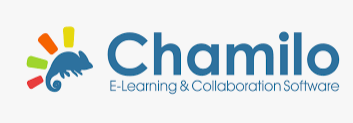 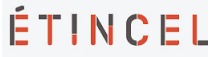 Espace visio-conférence
Respect du RGPD
https://codi-education.beta.education.fr/s/3G64YJ2KB#
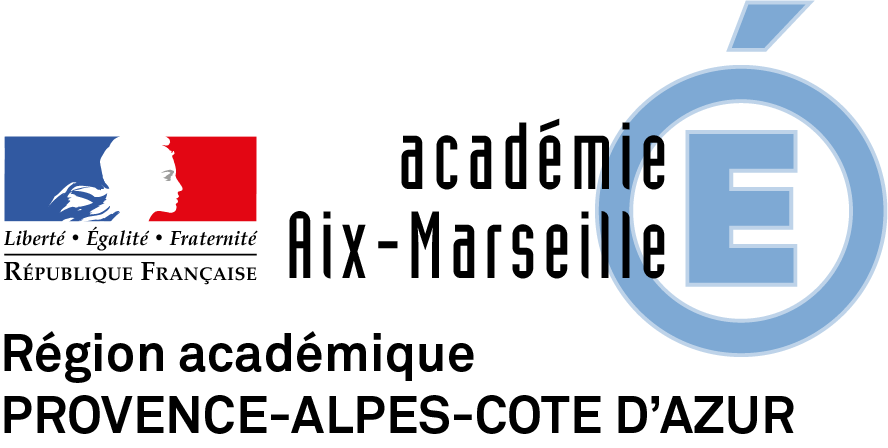 Modération possible
https://bit.ly/3ffMBzN
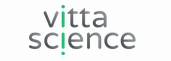 Consignes académiques
https://bit.ly/2Wo7HTV
Applications, Ressources et Plateformes
11
[Speaker Notes: - APPs education : - Offre de service EN déclinée ci-dessous : (TUTOS ET ARTICLE EN COURS)
https://codi-education.beta.education.fr/s/3G64YJ2KB#
Une nouvelle offre de service à l'attention des agents de l'éducation nationale deviendra pérenne à compter de la rentrée de septembre 2020.  Elle existe en version Beta durant le confinement.Cet espace offre un espace cloud professionnel (Nextcloud), un espace de partage de videos (Peertube) ,  un service de production de textes en mode collaboratif (Etherpad) et un espace de visio conférence (Jitsi meet). Les services proposés respectent le RGPD.
Je vous invite à découvrir cette offre: https://bit.ly/3ffMBzN
L'accès direct à "la boîte" est apps.education.fr
Par ailleurs, La Région a mis à disposition dans Atrium un système de webconférence : https://bit.ly/2Wo7HTV       (à l’oral OFF : teams …………………….@eduprovence.fr    CD13)]
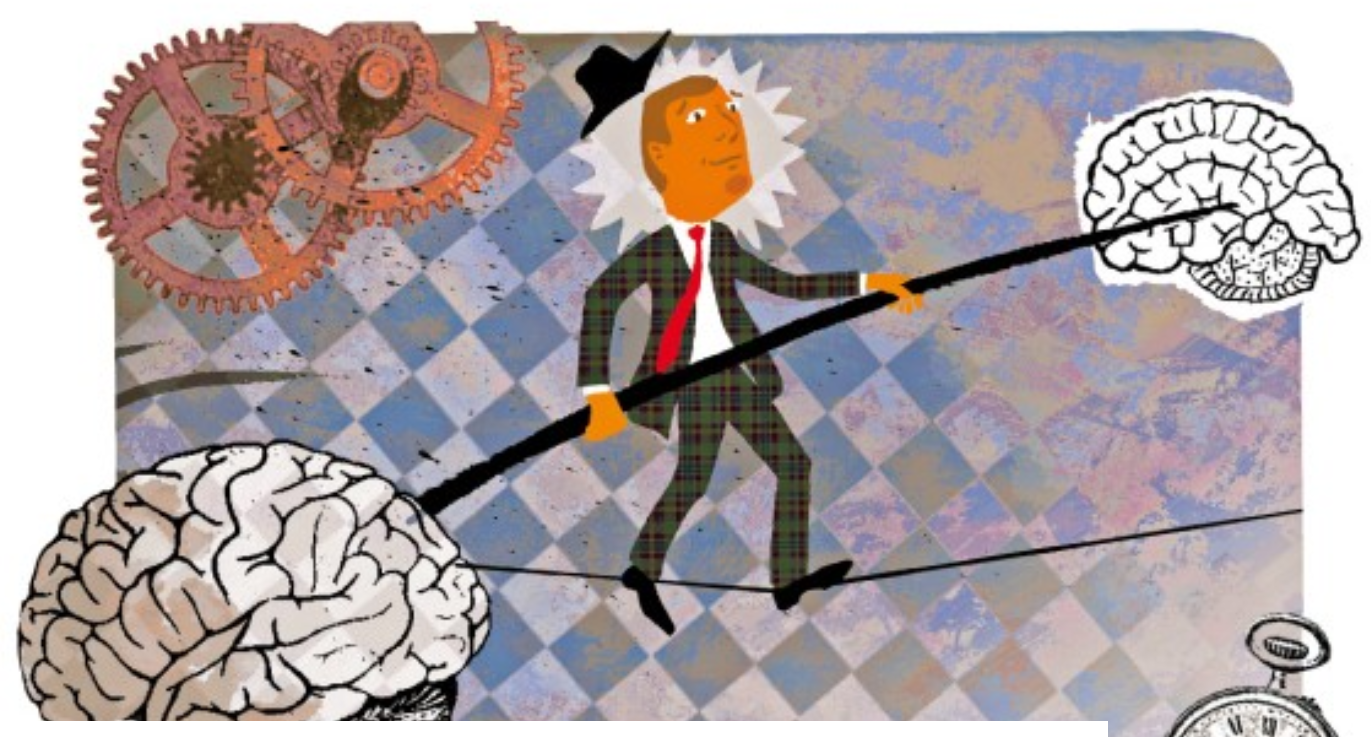 HYBRIDATION  :    C’est une question d’équilibre
LIENS INFORMATIONNELS

L’enseignement hybride synchrone

L’enseignement hybride

Penser Hybridation
[Speaker Notes: Fiches Lycée et collège
Chamilo : Etherpade, Ma classe virtuelle, enregistrer le son
https://vocaroo.com/ et RGPD
Attention RGPD]
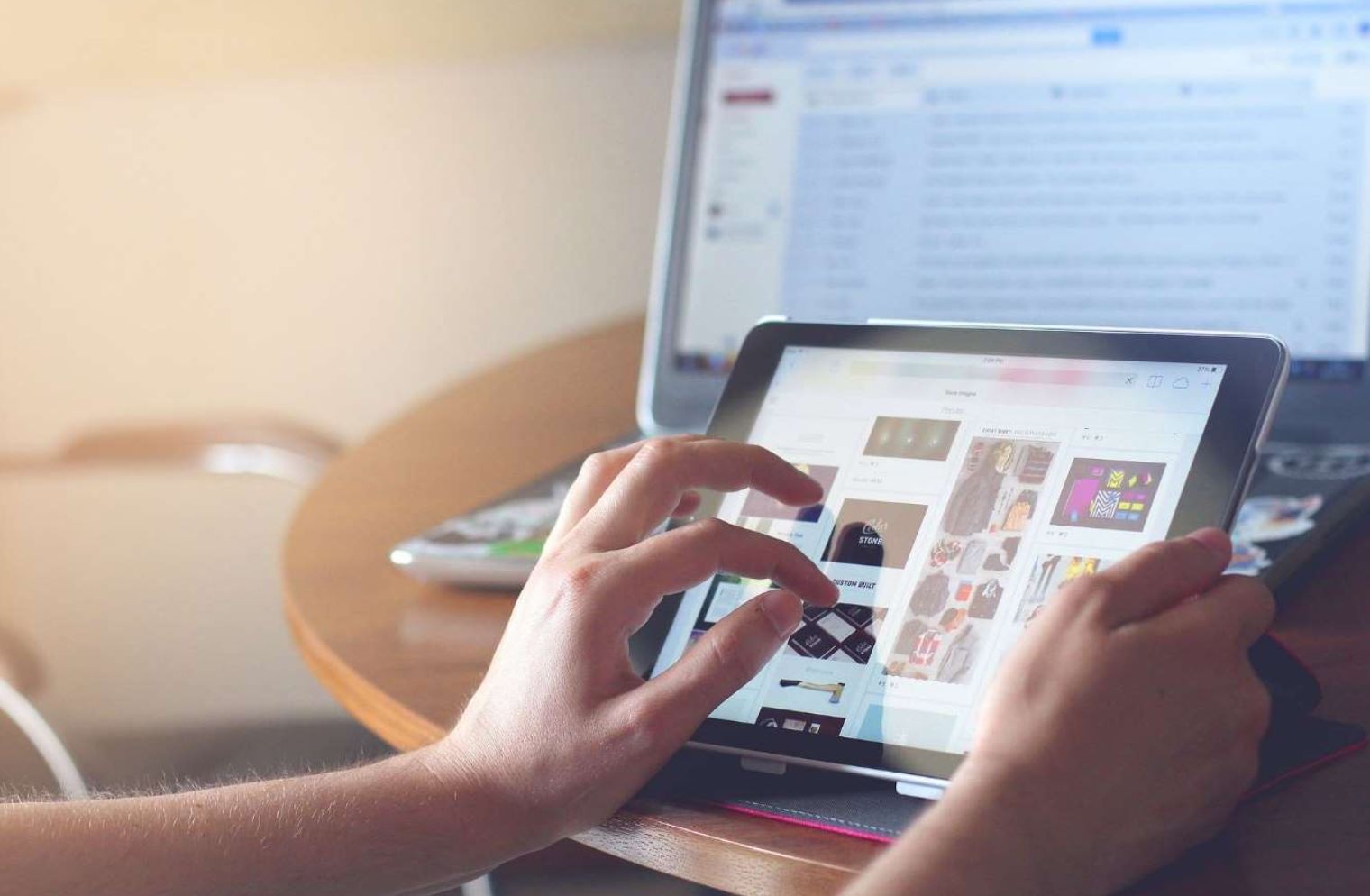 Pour aller plus loin
Prochainement un webinaire spécifique sur l’hybridation
13
[Speaker Notes: Pour plus  d’information 
dane.13aix@ac-aix-marseille.fr

Philippe Cararcchioli : philippe.caracchioli@ac-aix-marseille.fr
Rolland RAJAONARIVONY : rolland.rajaonarivony@ac-aix-marseille.fr
Olivier LAGAY : olivier.lagay@ac-aix-marseille.fr 
Guillaume Fosset : guillaume.fosset@ac-aix-marseille.fr]
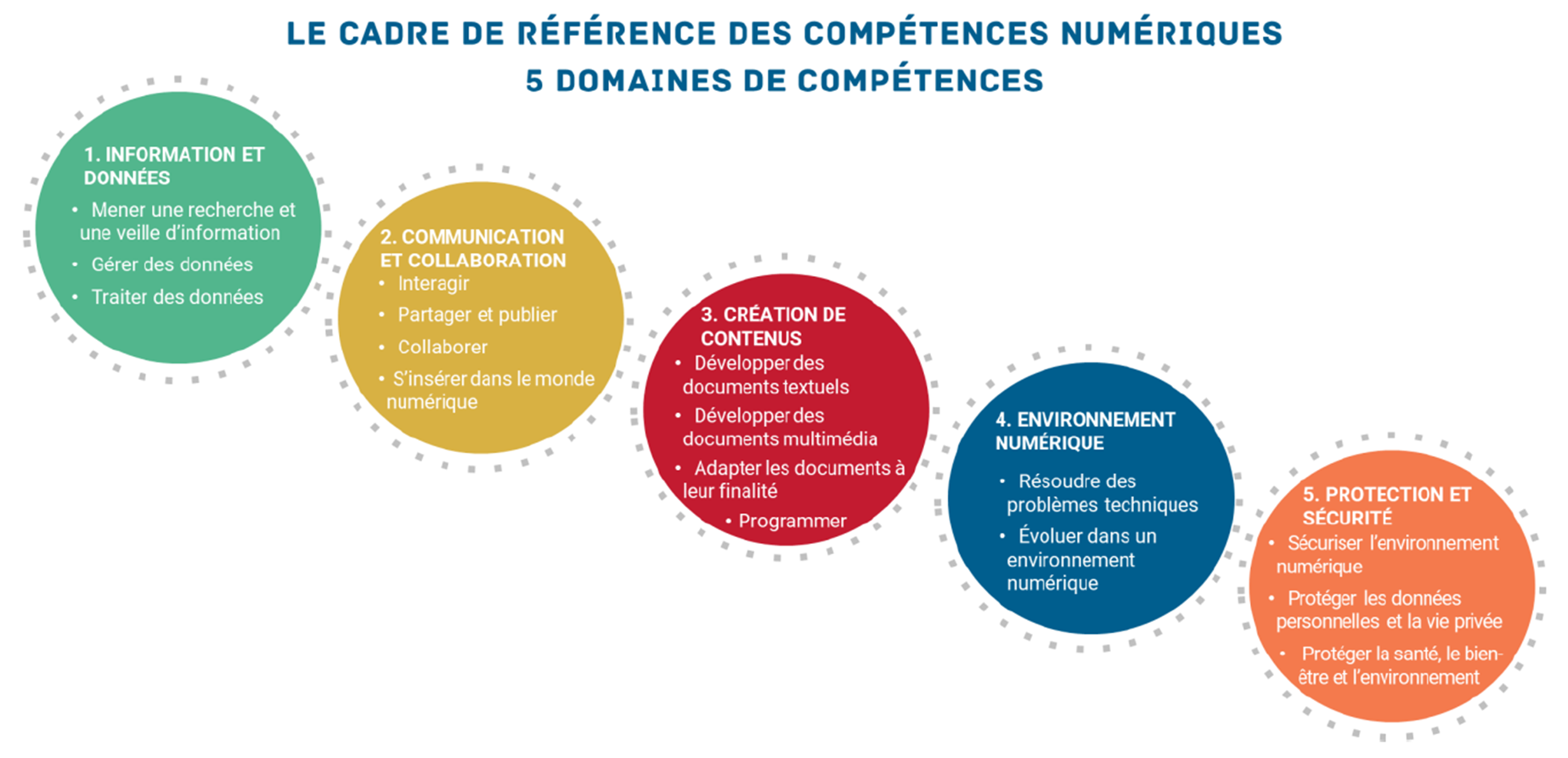 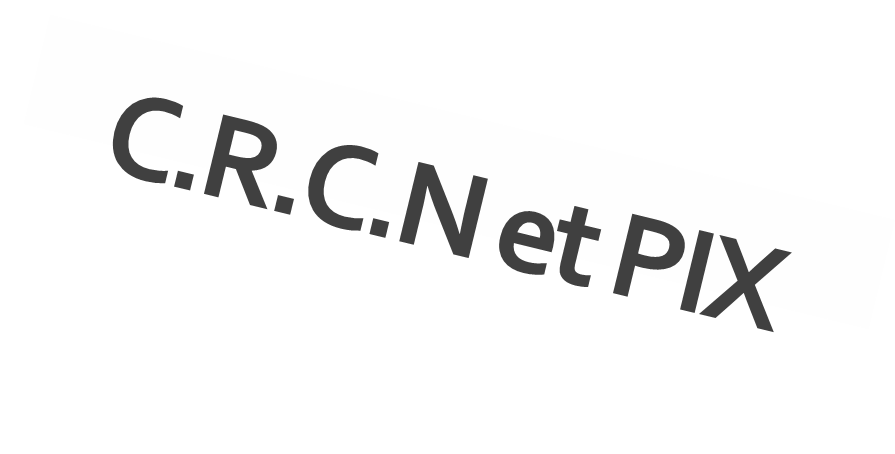 C.R.C.N et PIX
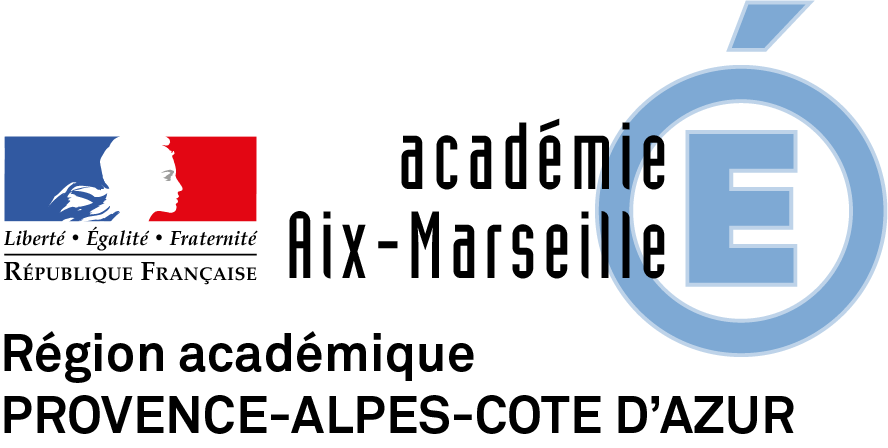 Chargés  des missions Technologie
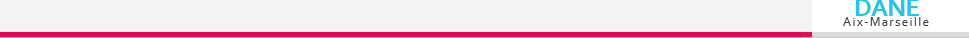 Cadre de Références  des Compétences Numériques 
Technologie
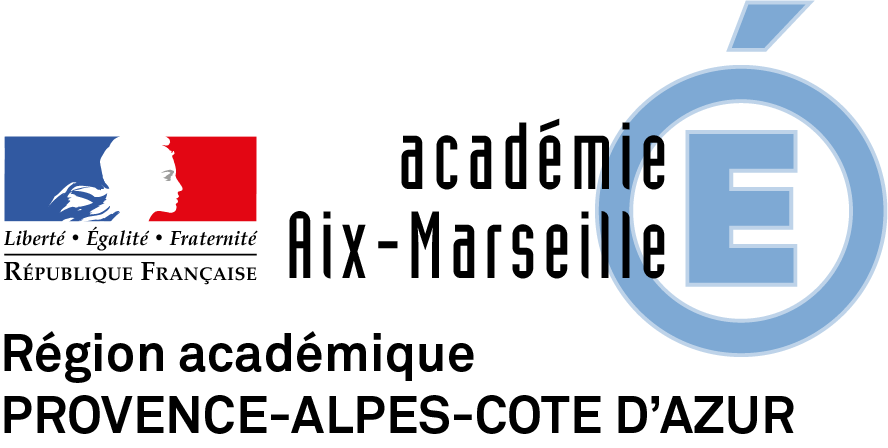 C.R.C.N et PIX
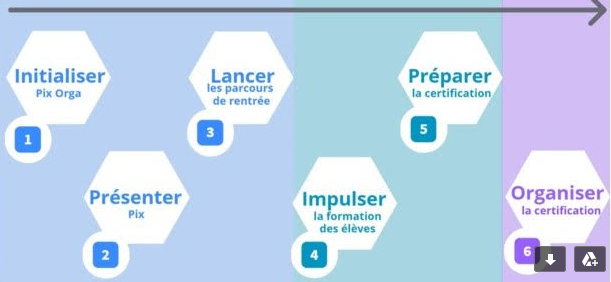 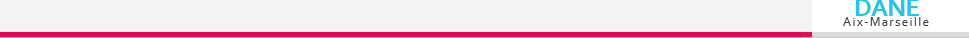